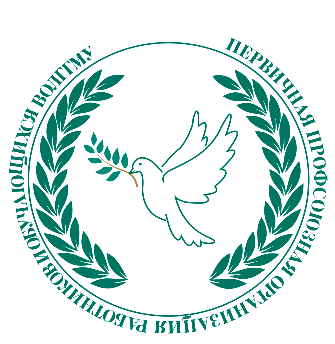 ОЧЕТНАЯ ПРОФСОЮЗНАЯКОНФЕРЕНЦИЯ
19  декабря 2023
ПОВЕСТКА ДНЯ:
1) Отчет о работе профсоюзного комитета  первичной профсоюзной  организации (ППО)  за 2022 г. (председатель Чернышева И.В)
2) Отчет о работе контрольно-ревизионной  комиссии первичной профсоюзной  организации за 2022 г. (председатель  Косолапов В.А.)
Утверждение сметы расходов за 2023 год (председатель Чернышева И.В)
 Утверждение сметы на 2024 год (председатель Чернышева И.В)
  Разное
Численность
Первичная профсоюзная организация Волгоградского государственного медицинского университета на 01.12.2023 
   насчитывает  6797 человек: 
  сотрудников  - 867
 обучающихся -   5926:
- студентов – 5127
клинических ординаторов – 761 
 аспирантов - 38
Основные направления работы профкома:
-  правовая защита
-  охрана труда
-  социально-экономическое
-  оздоровление
- спортивно-массовое 
- культурно-массовое 
- организационно-информационное
ОСНОВНЫЕ НАПРАВЛЕНИЯ РАБОТЫ ПРОФКОМА:
1.  Правовая защита:
- участие в комиссии по разработке  коллективного договора ВолгГМУ
- разрешение конфликтов и споров между администрацией  ВУЗа и сотрудниками; 
- поддержка и участие в мероприятиях, направленных на защиту прав сотрудников
2. Организационно-информационное:
 - организация обучения профсоюзного актива; 
- работа по приему в члены профсоюзной организации; 
- оформление профсоюзных документов, работа с картотекой; 
- распространение информации о деятельности профкома ВолгГМУ  через мессенджеры и социальные сети (в ВК)
3. Охрана труда.
- осуществляется контроль по вопросам  нормирования, оплаты и режима труда и отдыха сотрудников
ОСНОВНЫЕ НАПРАВЛЕНИЯ РАБОТЫ ПРОФКОМА:
4. Учебная:
 - участие в работе Ученого Совета ВолгГМУ; 
 - участие в работе ректората ВолгГМУ;
 - участие членов профкома  в аттестационных  комиссиях  факультетов ВолгГМУ
5. Оздоровление и спортивная работа:
 - организация отдыха сотрудников и студентов в   спортивно-оздоровительном лагере ВолгГМУ ( июль –август); 
организация санаторно-курортного лечения сотрудников и обучающихся  санатории Волгоградской области: («Качалинский»,  профсоюзные санатории КМВ,  Краснодарского  края,  Подмосковья, Крым  и др.);
ОСНОВНЫЕ НАПРАВЛЕНИЯ РАБОТЫ ПРОФКОМА:
-  участие в организации и проведении спортивно-массовых  мероприятий для         обучающихся, сотрудников, детей сотрудников; 
участие в общевузовских и городских спортивно – оздоровительных мероприятиях

6. Культурно-массовое
организация интеллектуального Квиза
 билеты в театры, на концерты
 экскурсионные поездки 

7.  Социально-экономическое
 - материальная поддержка членов профсоюза;
-  разрешение индивидуальных трудовых споров, конфликтов 
 - работа со студентами – сиротами  и студентам, оставшимся без попечения родителей
Коллективный договор 2022-2025
4.12. Работодатель с учетом своих производственных и финансовых
      возможностей может самостоятельно устанавливать дополнительные отпуска для работников, если иное не предусмотрено ТК РФ, иными нормативными правовыми актами Российской Федерации, содержащими нормы трудового права.
Дополнительные оплачиваемые дни отпуска предоставляются работникам,
     проработавшим в ВолгГМУ не менее 5 лет, по их заявлению с приложением
     соответствующих документов, без права замены отпуска денежной компенсацией:
- в дни юбилея работника (50 лет, в последующем каждые 5 лет) – 1 календарный день, при условии, что работник работает по основному месту;
- при вступлении в брак работника – 2 календарных дня;
- при рождении ребенка (отцу) – 1 календарный день;
- одному из родителей (опекунов) для сопровождения         детей (1-4 классы) в   школу в «День знаний» (1 календарный день);
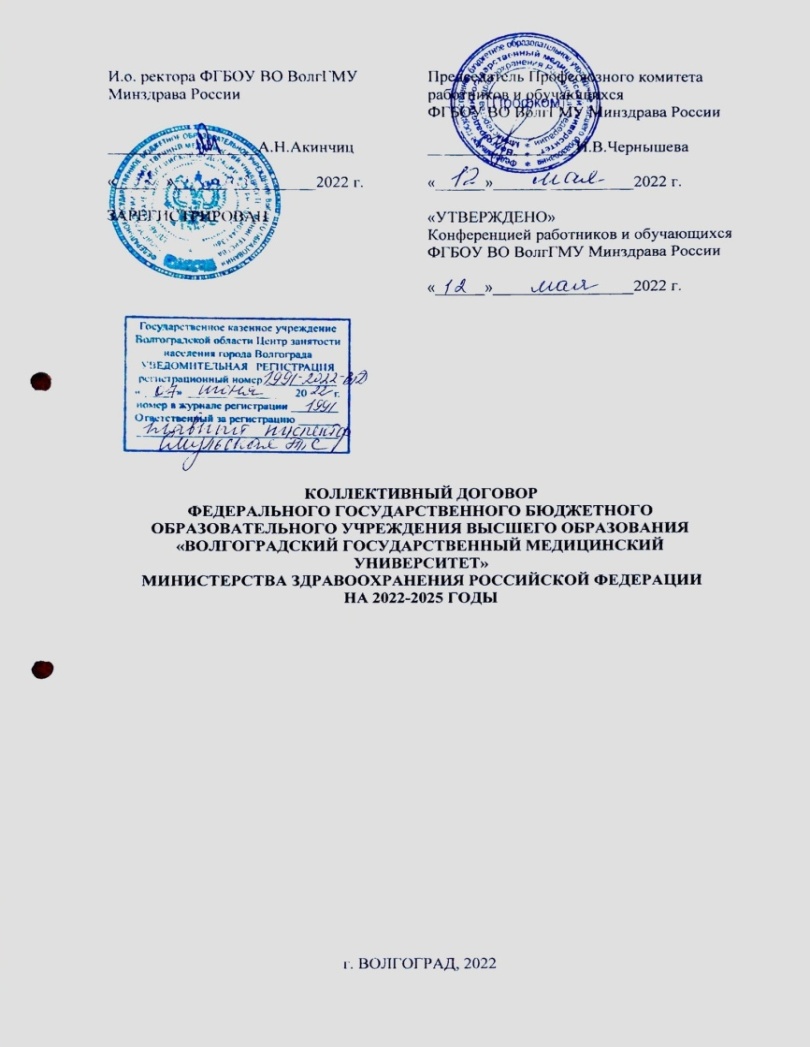 Коллективный договор 2022-2025
одному из родителей (опекунов) детей – выпускников средних
     образовательных учреждений (1 календарный день);
 одиноким матерям, воспитывающим ребенка в возрасте до четырнадцати лет –
      1 календарный день (один раз в год);
 для проводов при призыве собственных и опекаемых детей в ряды
     Вооруженных Сил Российской Федерации – 1 календарный день (при условии
     предоставления копии повестки);
 по случаю смерти близких родственников: родителей, детей, жены, мужа,
    родных брата и сестры – 3 календарных дня.
    Заявление на дополнительный отпуск подается в управление кадров за 10 дней
    до предполагаемого события, за исключением случая смерти близких родственников
Коллективный договор 2022-2025
Отпуск без сохранения заработной платы, помимо случаев, предусмотренных
законодательством Российской Федерации, предоставляется работникам в следующих
случаях:
- при защите работником кандидатской или докторской диссертации – до 14
календарный дней в течение трех месяцев после защиты диссертации;
- при вступлении в брак детей работника – 3 календарных дня;
- при переезде работника на новое место жительства – 2 календарных дня;
- при призыве работника в ряды Вооруженных Сил Российской Федерации – 3
календарных дня.
При исчислении общей продолжительности ежегодного оплачиваемого отпуска
дополнительные оплачиваемые отпуска суммируются с ежегодным основным
оплачиваемым отпуском и по заявлению работника могут предоставляться по частям.
Взаимодействие в рамках социального партнерства
Профсоюз осуществляет контроль за:
соблюдением Трудового кодекса РФ
выполнением Коллективного договора
своевременностью предоставления отпусков

Профсоюз принимает участие в комиссиях:
по охране труда
по распределению фонда стимулирующих выплат
по формированию списков для предоставления сотрудников к наградам и т.д.
Взаимодействие работодателя и профсоюза при принятии локальных нормативных актов
Важнейшие решения по управлению персоналом и организации труда работодатель принимает в форме локальных нормативных актов, содержащих норма трудового права, с учетом мнения представительного органа работников, выборного органа первичной профсоюзной организации, в т.ч.:
Правила внутреннего трудового распорядка
Положение об оплате труда работников
Положение о премировании работников
Положение о платных услугах, оказываемых в ВолгГМУ
СОГЛАШЕНИЕ
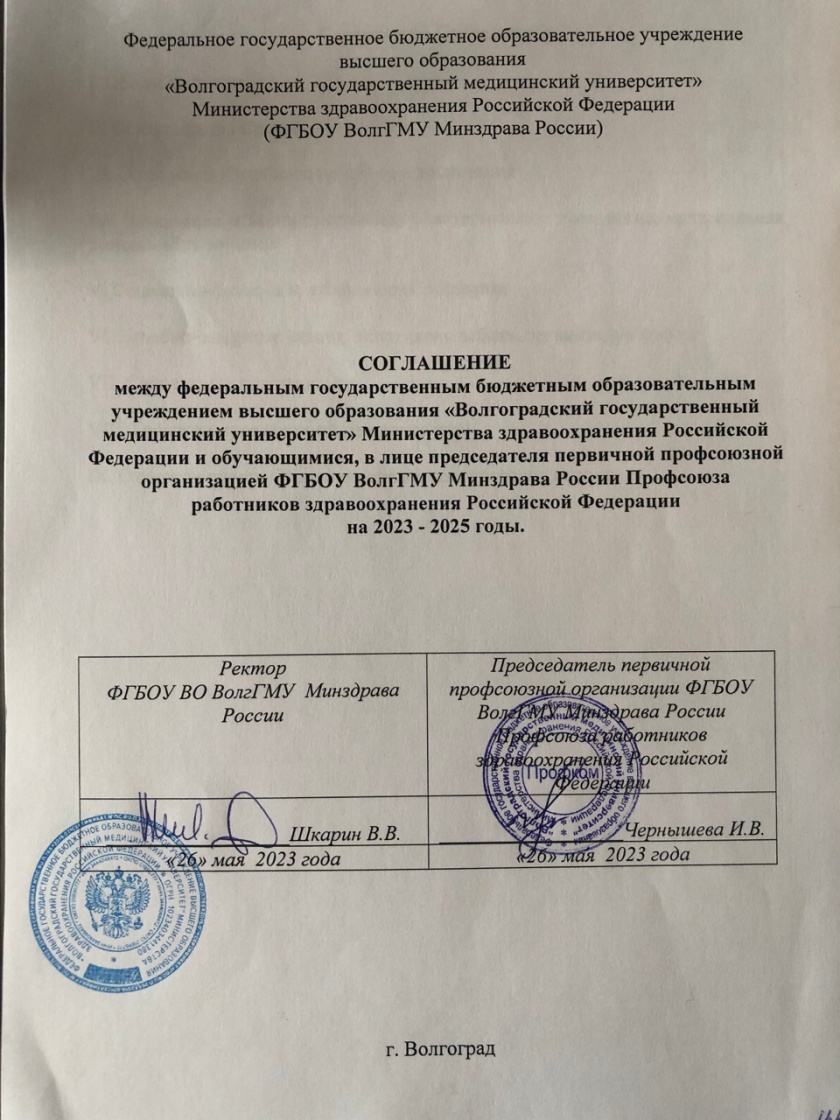 Материальная помощь членам профсоюза
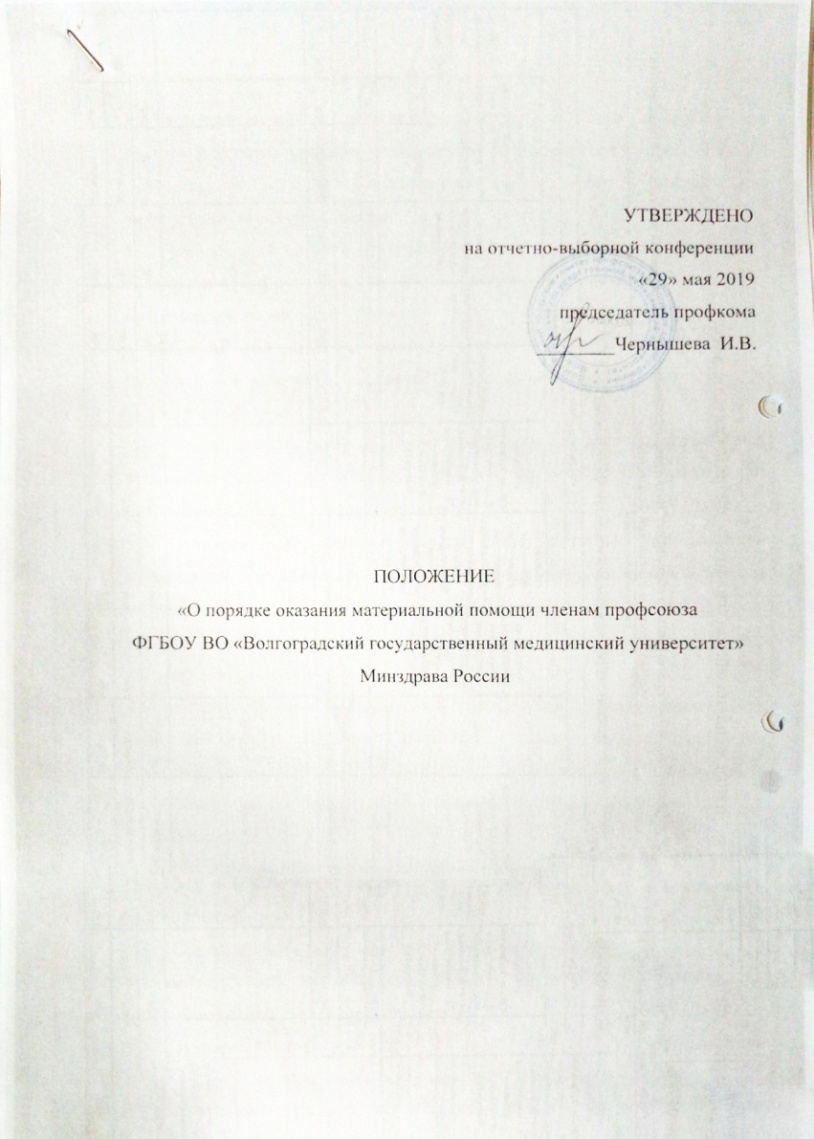 Основание – личное заявление
Положение об оказании     материальной помощи
Выделяется по решению профкома
Материальная помощь
Премирование
Материальная помощь от Волгоградской областной  организации профсоюза работников здравоохранения РФ
- при рождении 3 или последующего ребенка  - 15000 рублей (материальная помощь оказывается матери или отцу);
- при приобретении путевки на санаторно-курортное лечение (частичная компенсация стоимости путевки – 6000 рублей);
- при наступлении страхового случая по договору коллективного страхования;
- при исполнении юбилейной даты: 50-55 – женщины, 55-60 лет – мужчины и каждые последующие 5 лет при награждении Благодарностью, Почетной грамотой и памятным Нагрудным Знаком;
- при полной или частичной утрате движимого и недвижимого имущества в связи со стихийным бедствием (пожар, наводнение, ураган и т.д.).
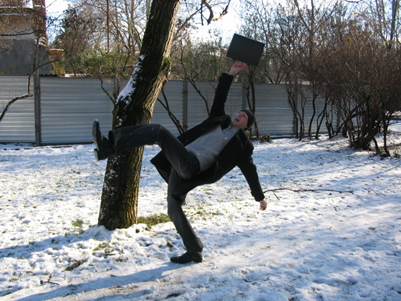 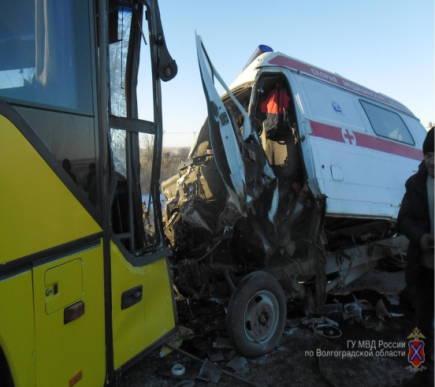 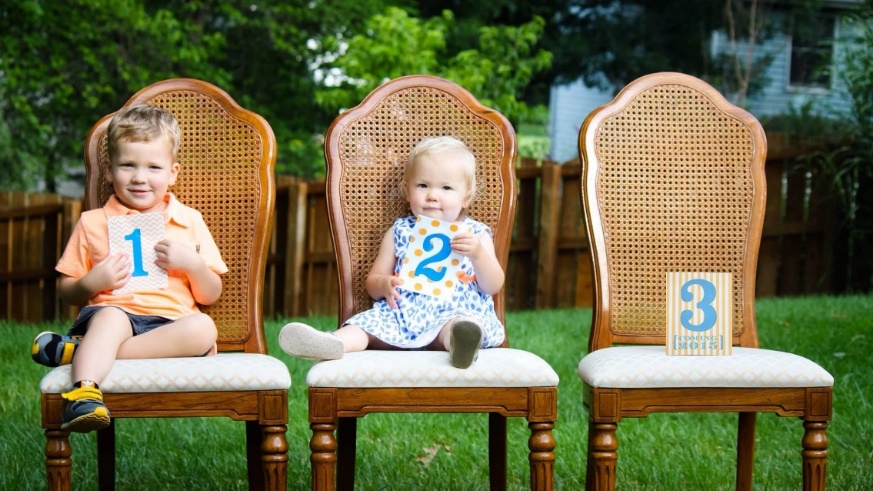 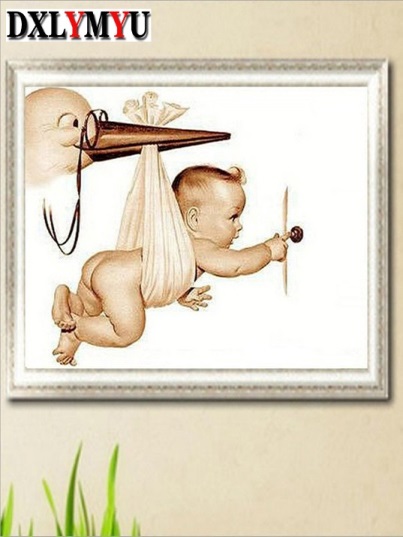 ДЕНЬ СЕМЬИ ЛЮБВИ И ВЕРНОСТИ
Премирование  - 20 семей
Оба супруга члены профсоюза
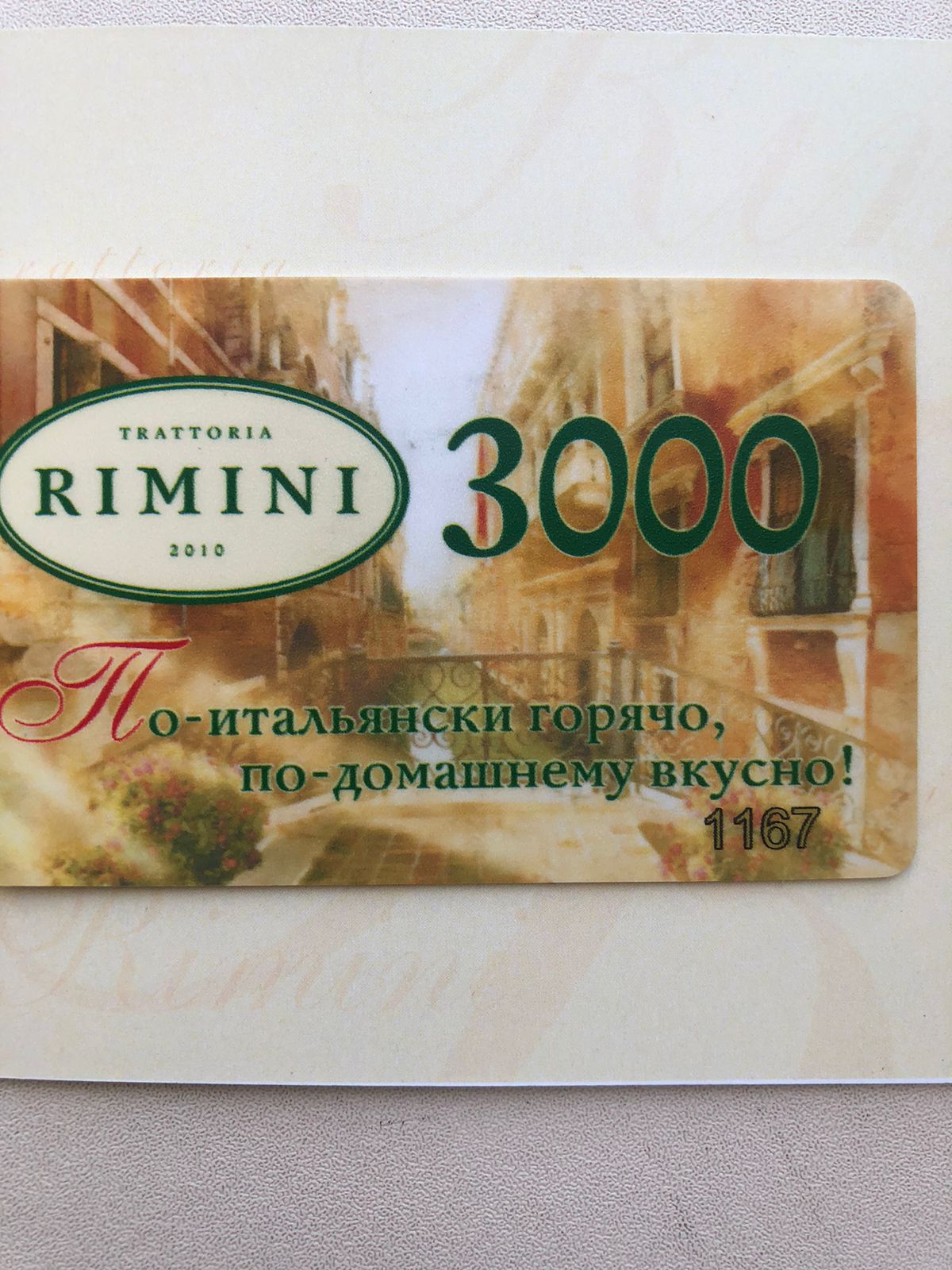 Спортивно-массовые мероприятия, оздоровление
Победа в региональном этапе всероссийского конкурса  «Российская организация высокой социальной эффективности» - 2023» в номинации «За формирование здорового образа жизни в организациях непроизводственной сферы»
Оздоровление
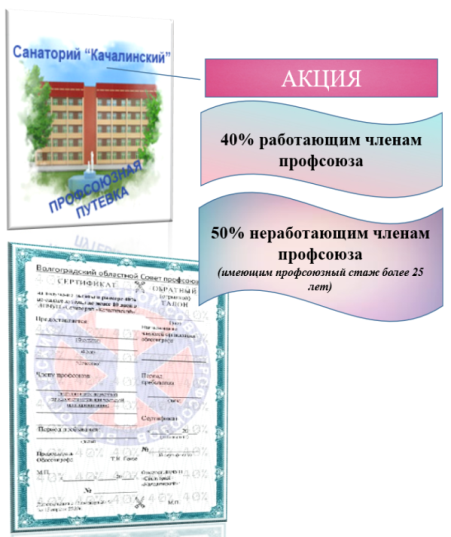 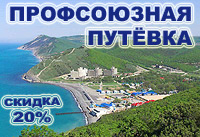 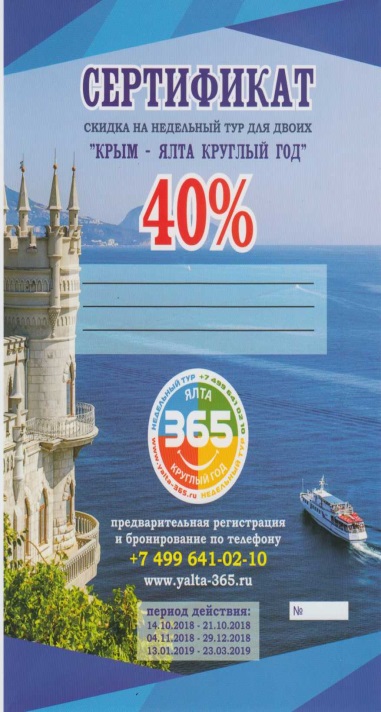 Абонементы в ФОК «Волгомед»  для членов профсоюза с 45% скидкой
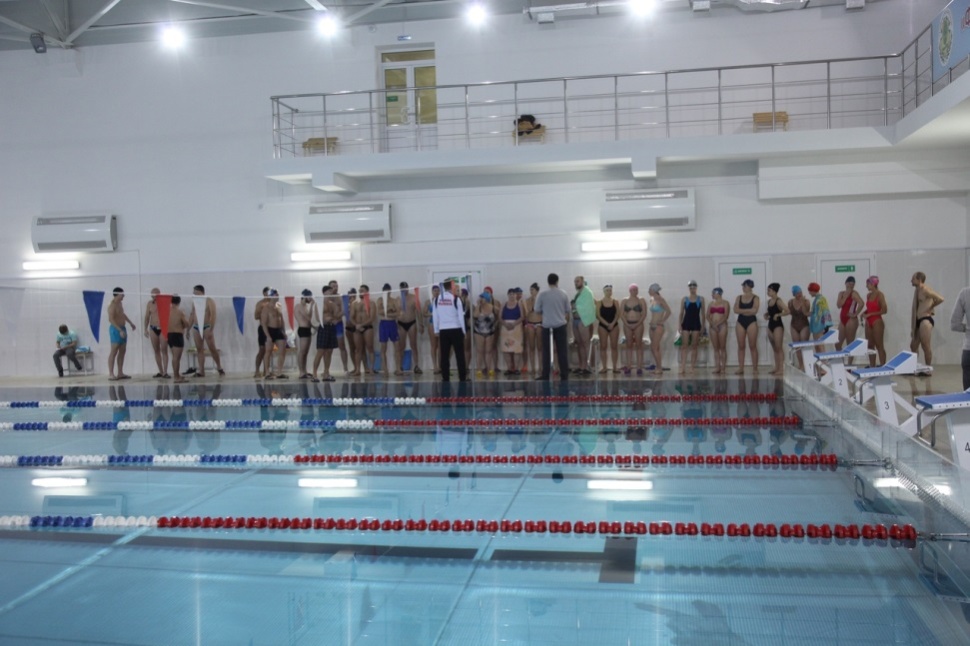 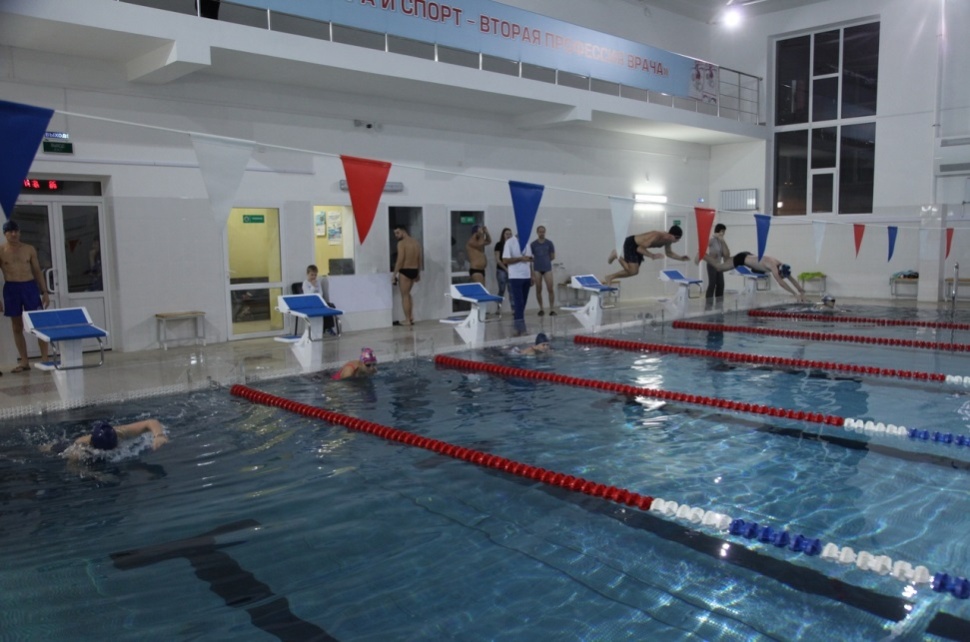 Фестиваль «Здоровье» 7-15 декабря
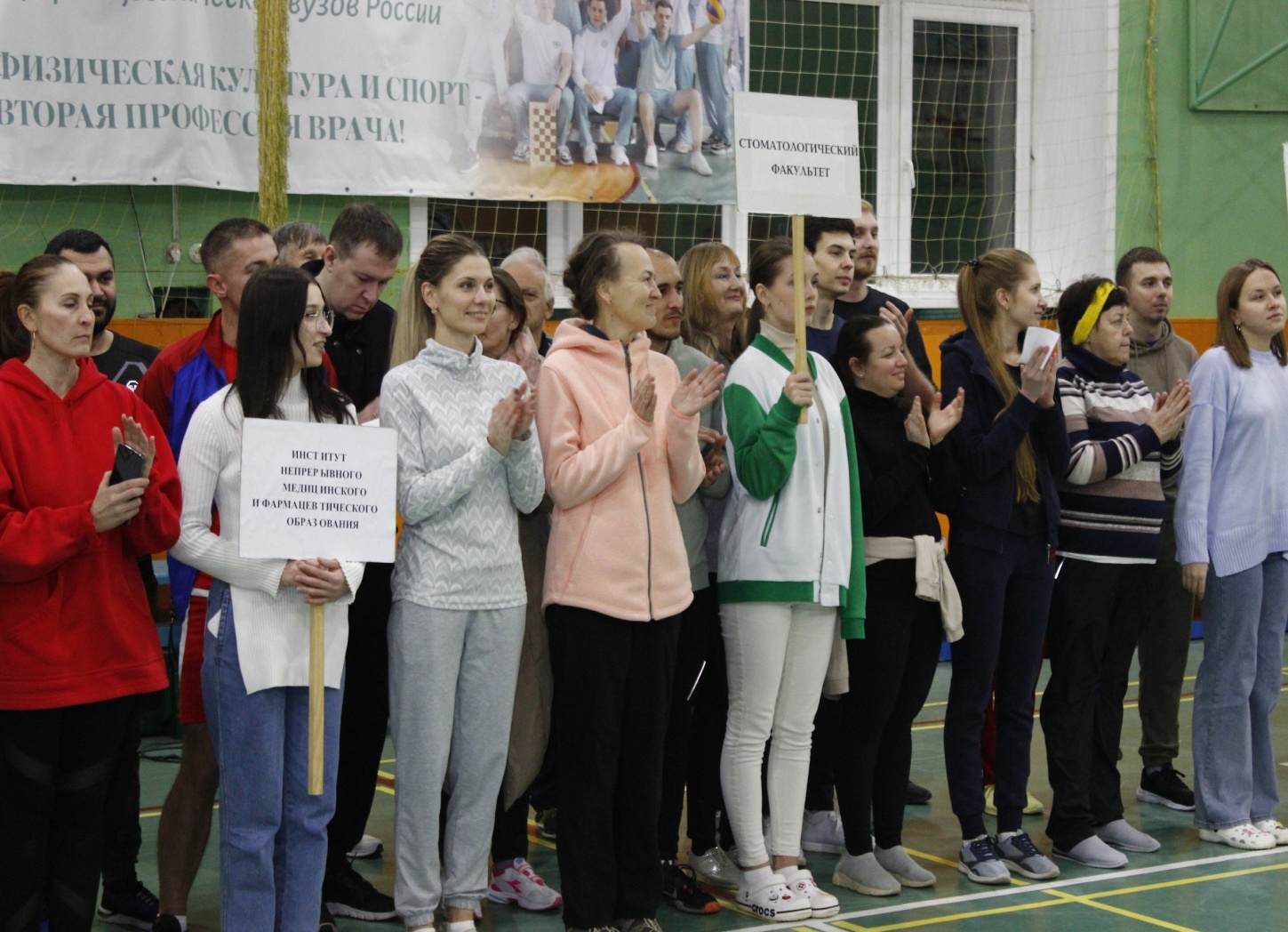 Лазертаг  7 декабря
Спартакиада 15 декабря
ОЗДОРОВЛЕНИЕ ДЕТЕЙ СОТРУДНИКОВ В ДОЛ ВОЛГОГРАДСКОЙ ОБЛАСТИ
ДОЛ «Чайка» Светлоярский р-н,  
3)   ДОЛ «Огонек» Среднеахтубинский район
4) ДОЛ «Чайка» Среднеахтубинский район
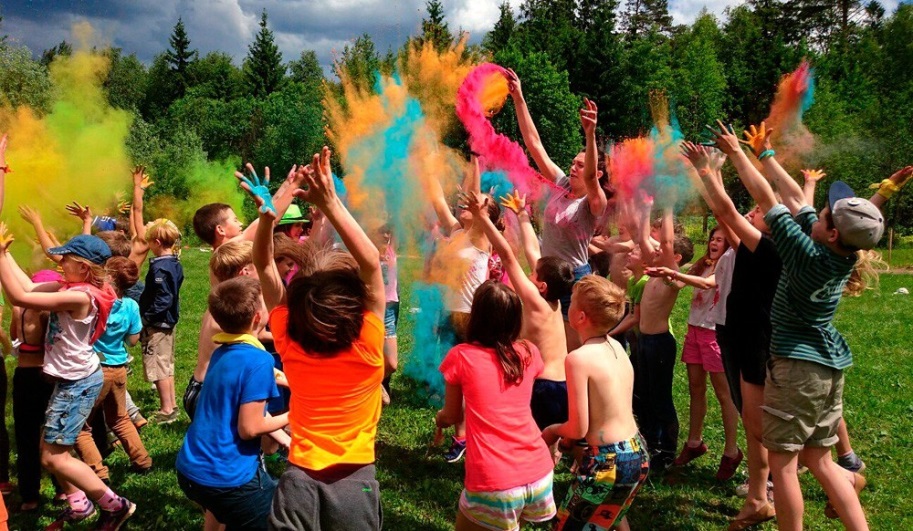 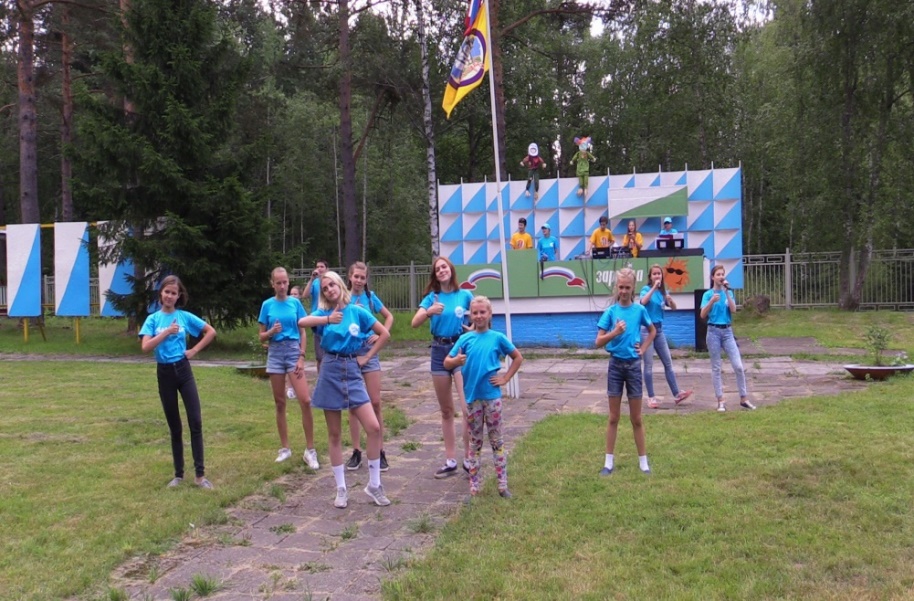 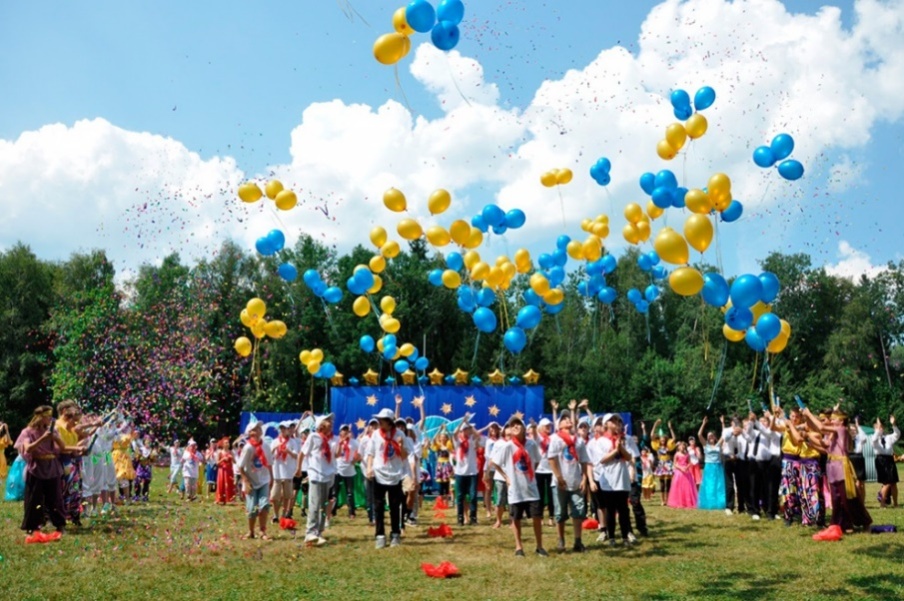 Киберспорт
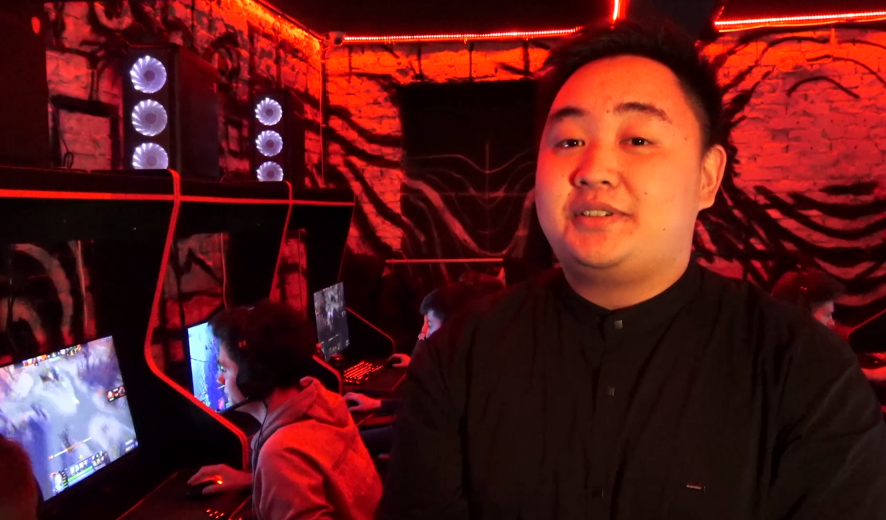 Команда ВолгГМУ входит в Национальную Ассоциацию Университетского Киберспорта (НАУКА) 
 Приняли участие и  организовали
21 мероприятие
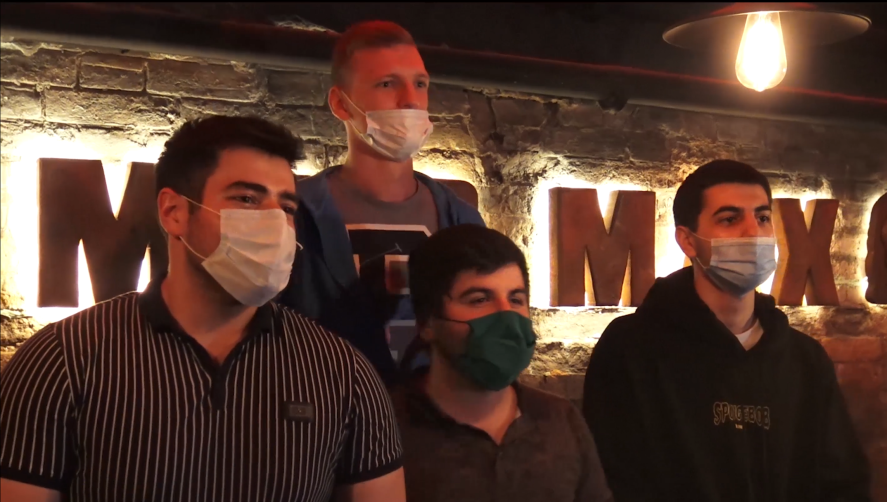 Культурно-массовые мероприятия
мероприятия
 балет, концерты театры ТЮЗ, НЭТ, Молодежный  театр, Царицынская опера
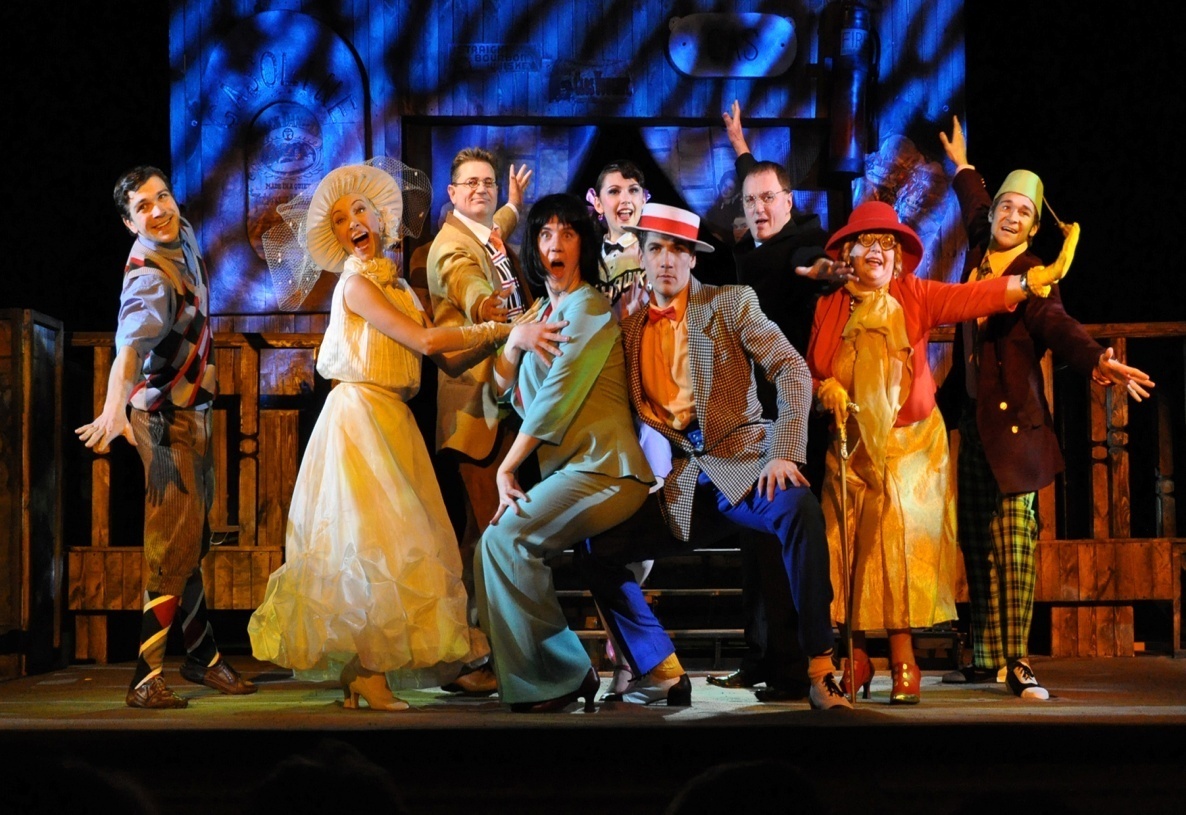 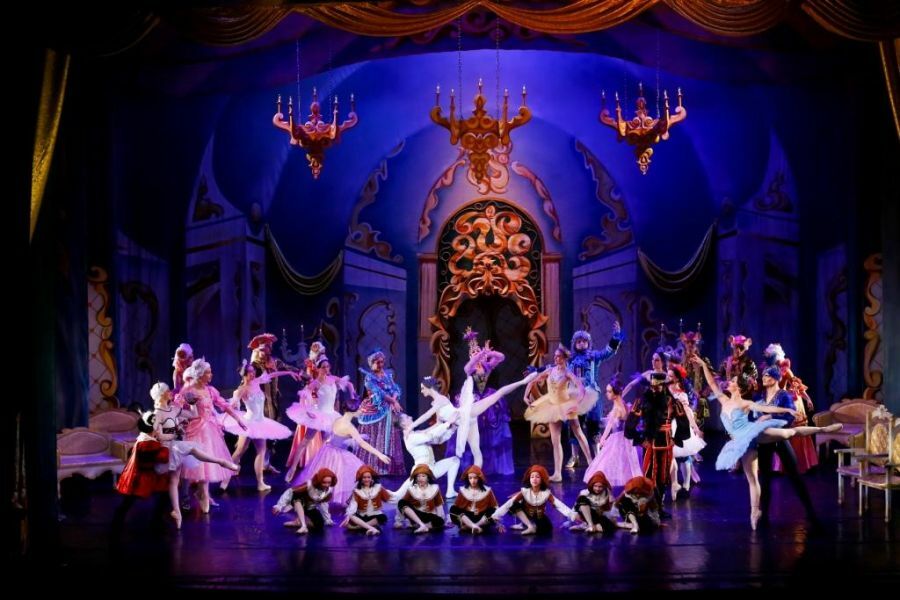 КВИЗ
Экскурсии: Элиста, Иловля (141200 рублей)
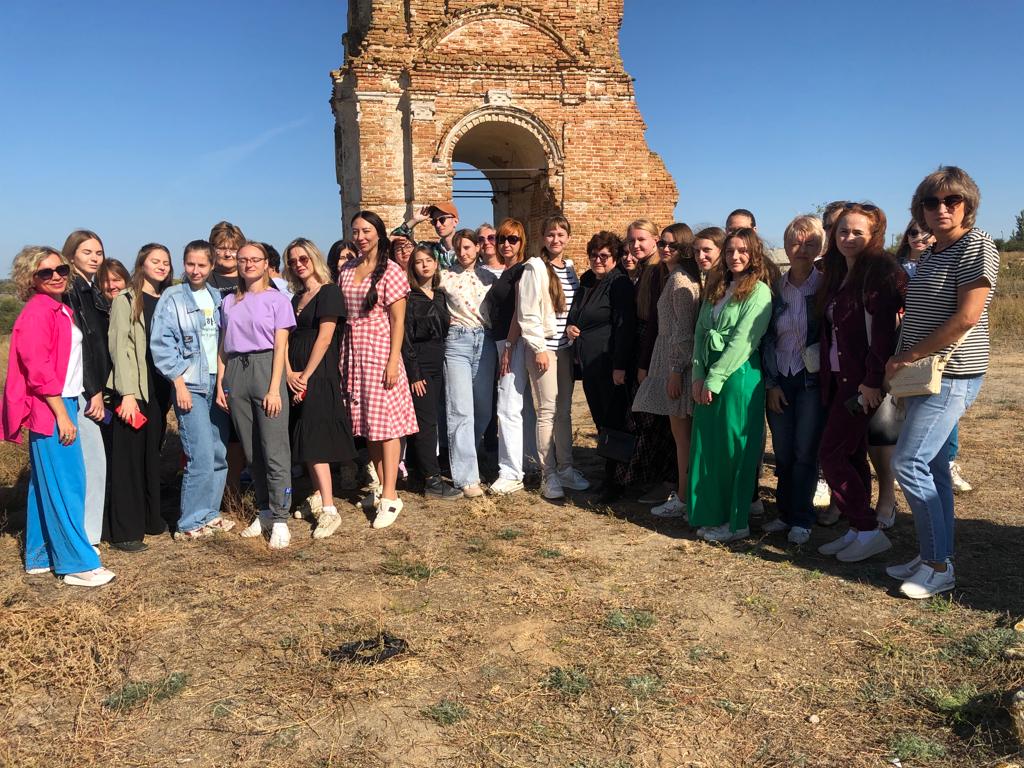 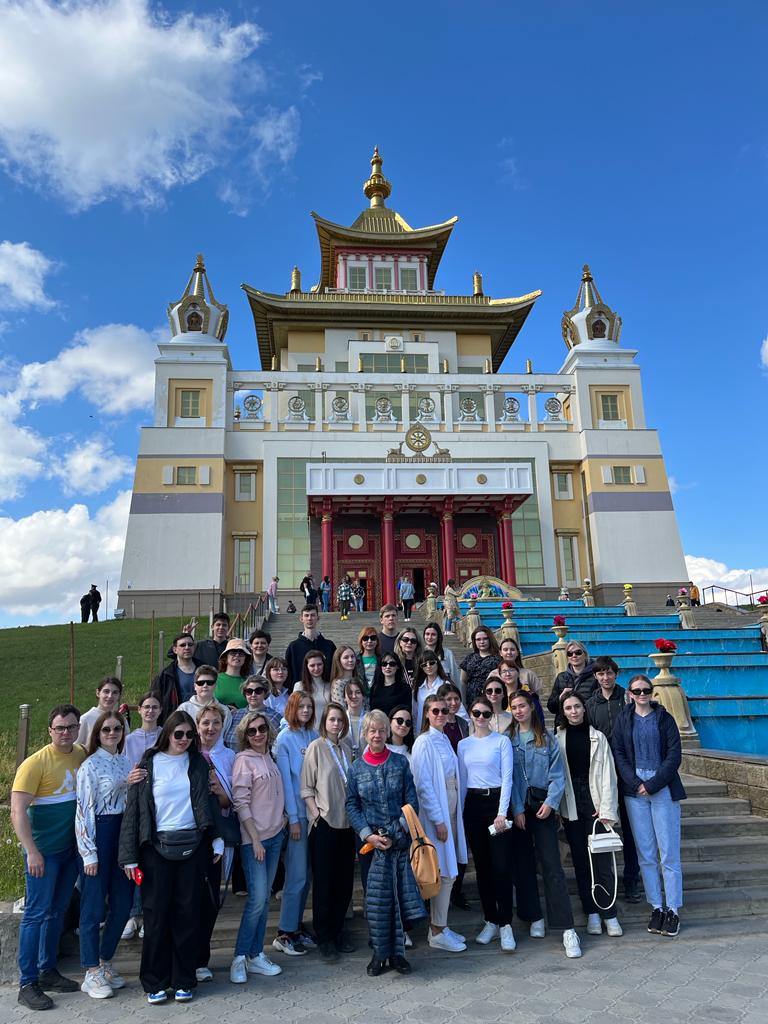 Детские мероприятия
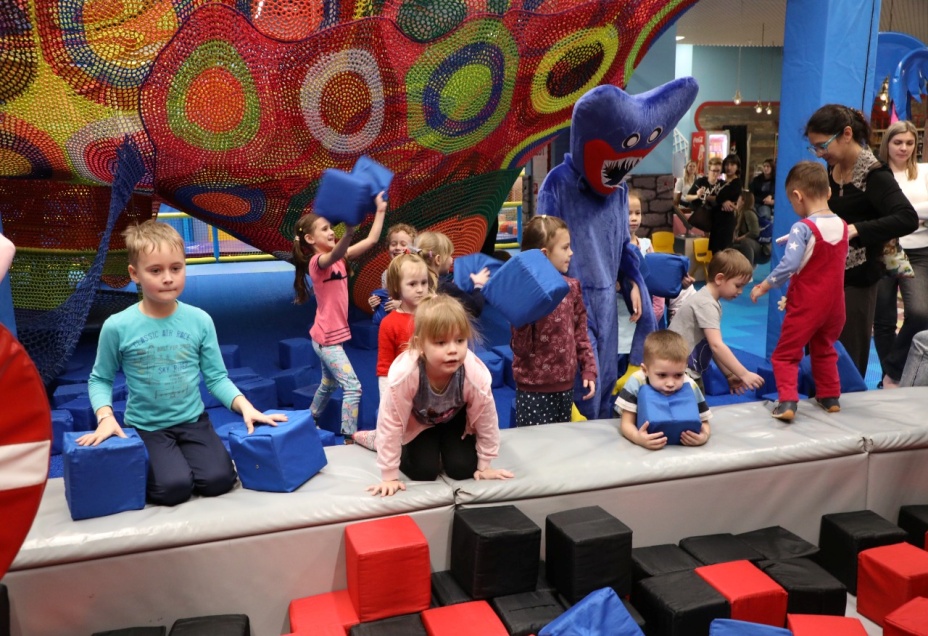 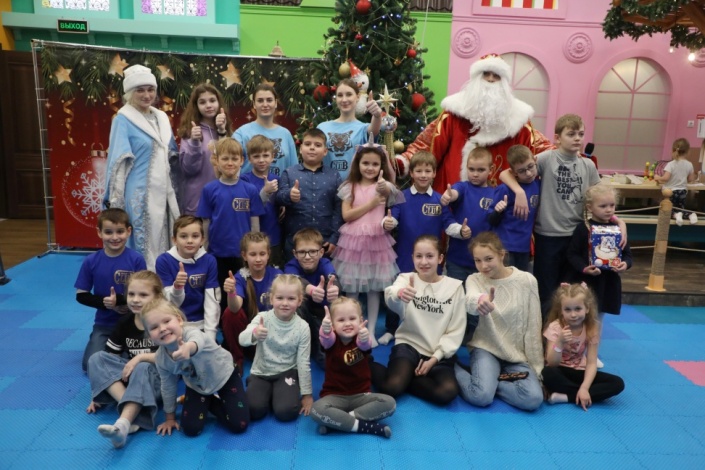 ежегодный детский Рождественский турнир (Парк Хаус, 77 детишек )
4 творческих конкурса ( с подарками)
10 представлений для детей (ТЮЗ, кукольный театр,  Царицынская опера)
посещение цирка - 1
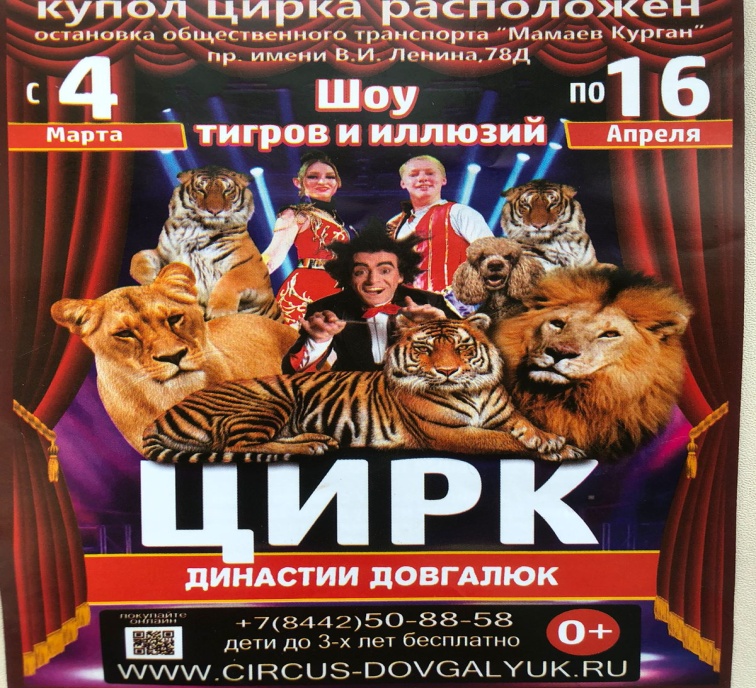 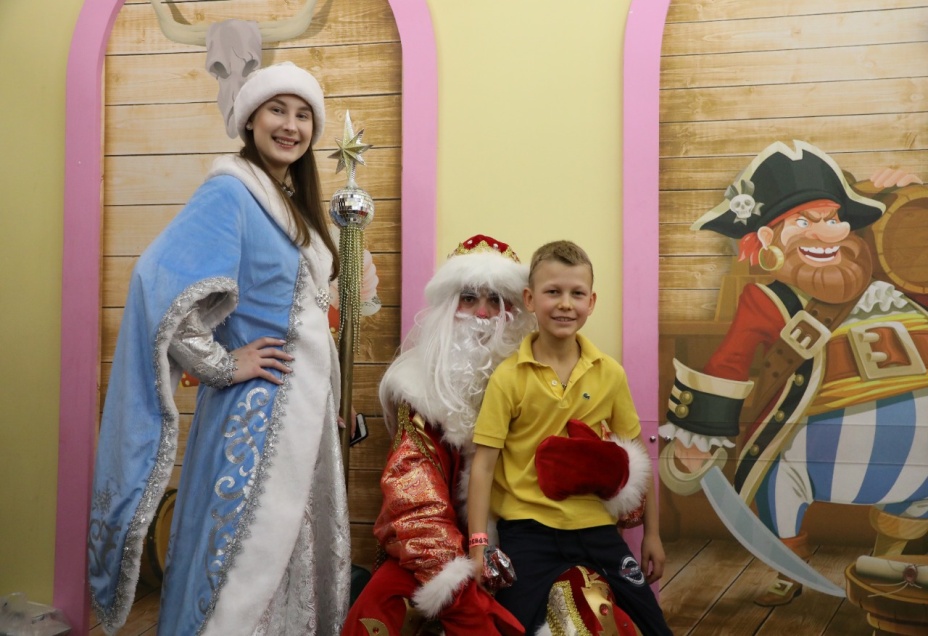 Конкурсы
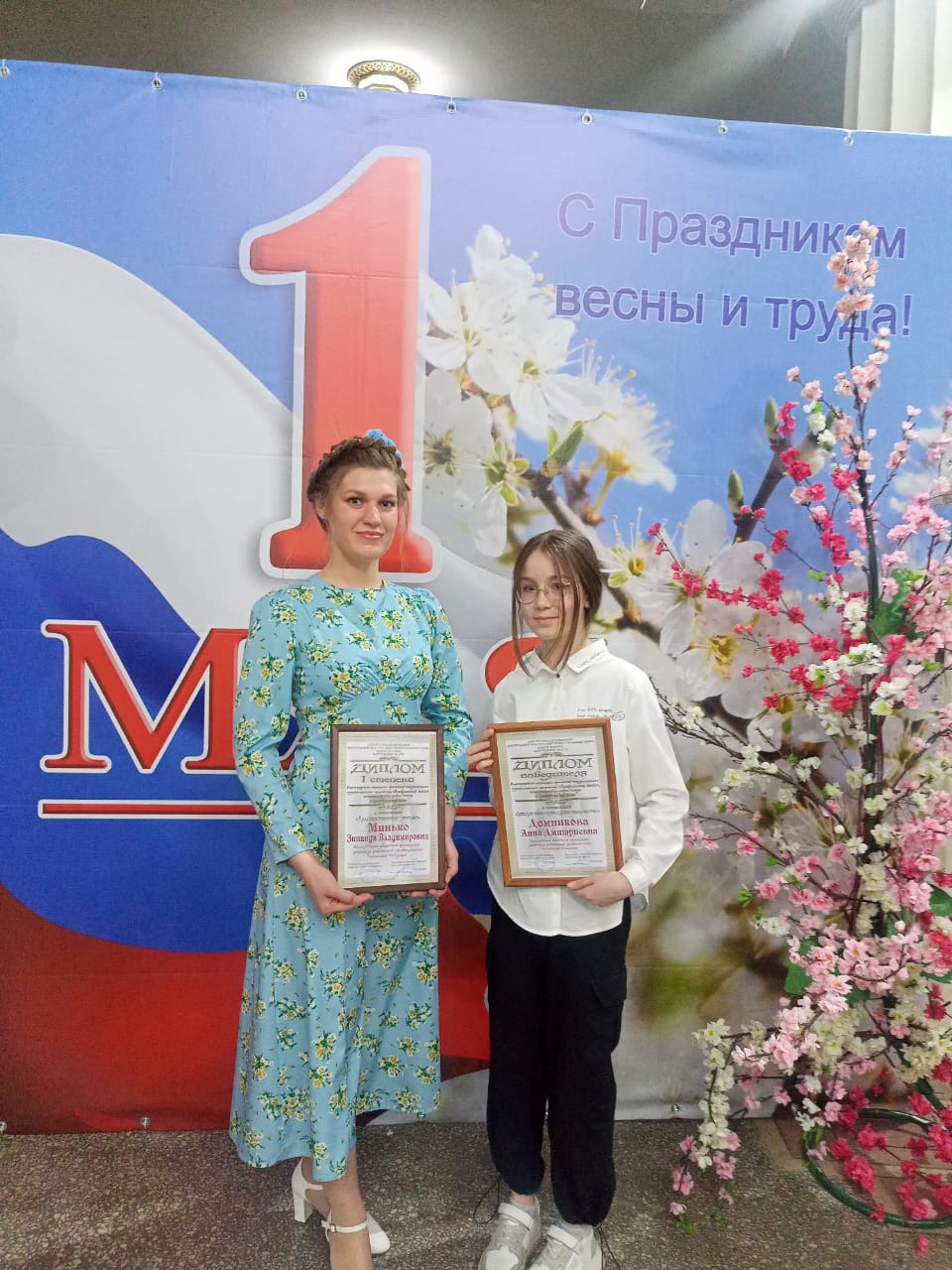 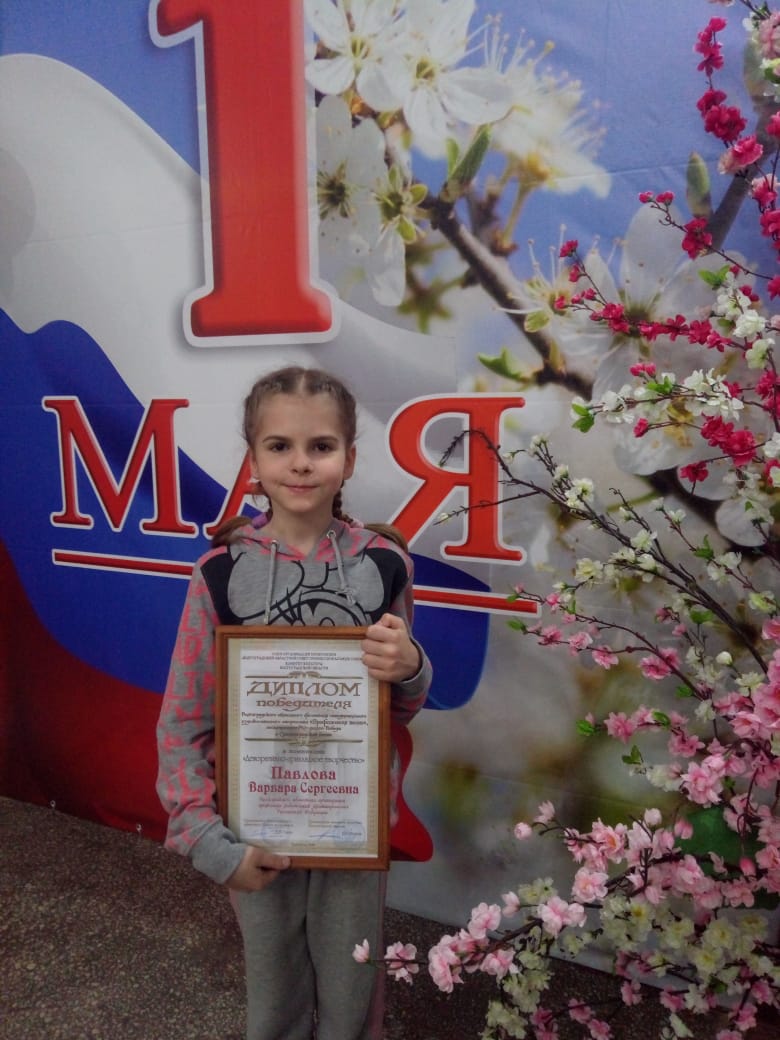 ФОТОКОНКУРС
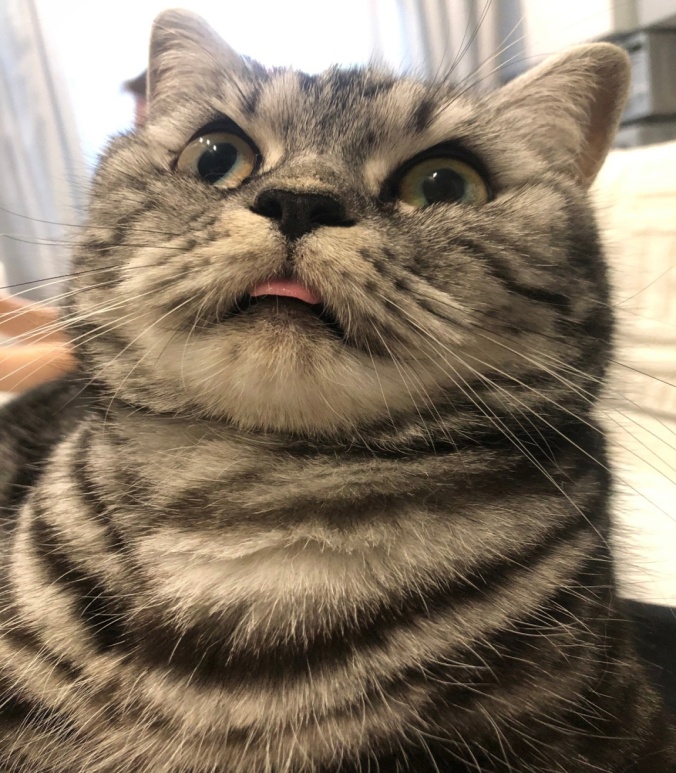 Областном Фестивале самодеятельного художественного творчества "Профсоюзная весна", посвященного 80-летию Победы .
ПОЗДРАВЛЕНИЕ ПЕРВОКЛАССНИКОВ (28 детей)
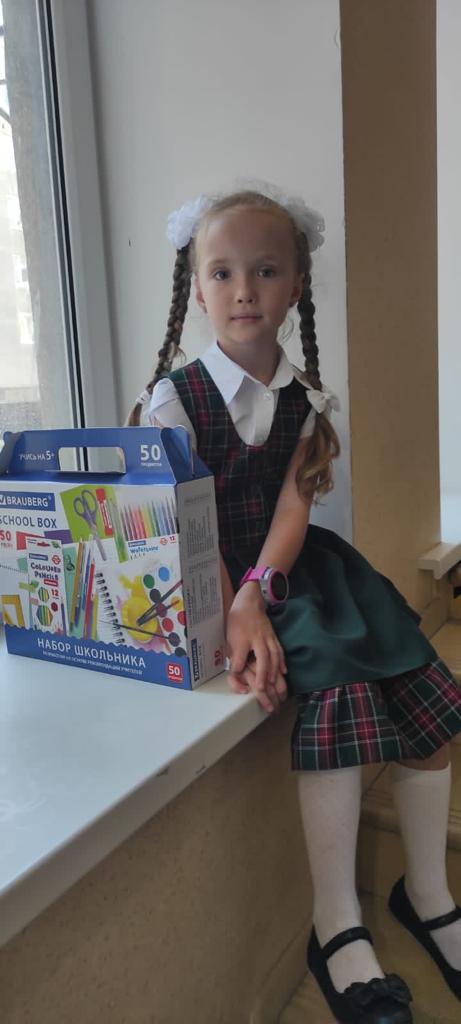 Новогодние подарки и представления
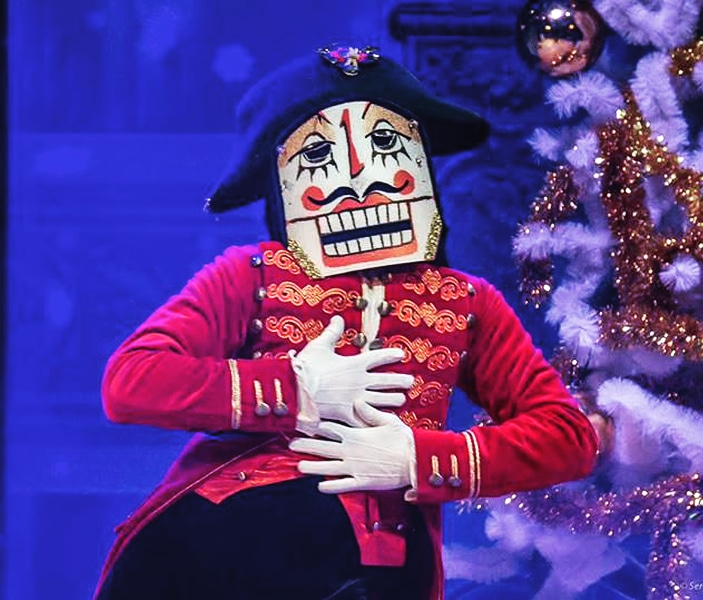 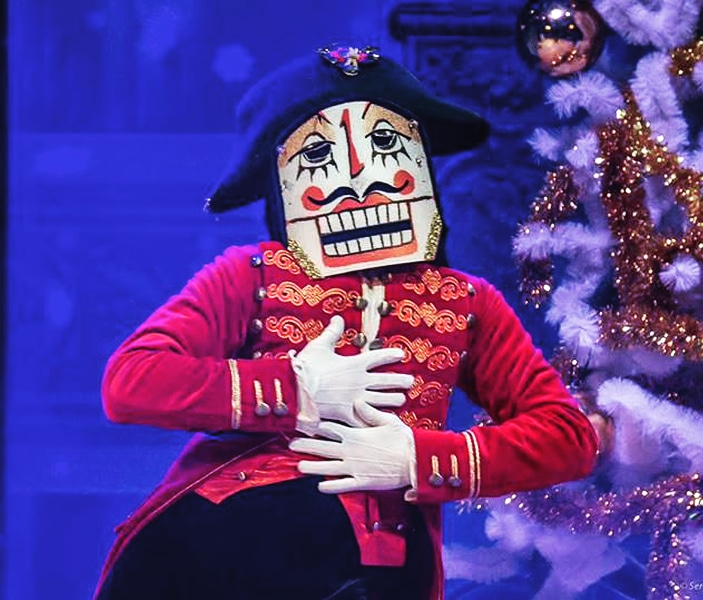 309500 рублей
145 000 рублей
ЦПКО – бесплатные сертификаты
Профдисконт(551 партнер)
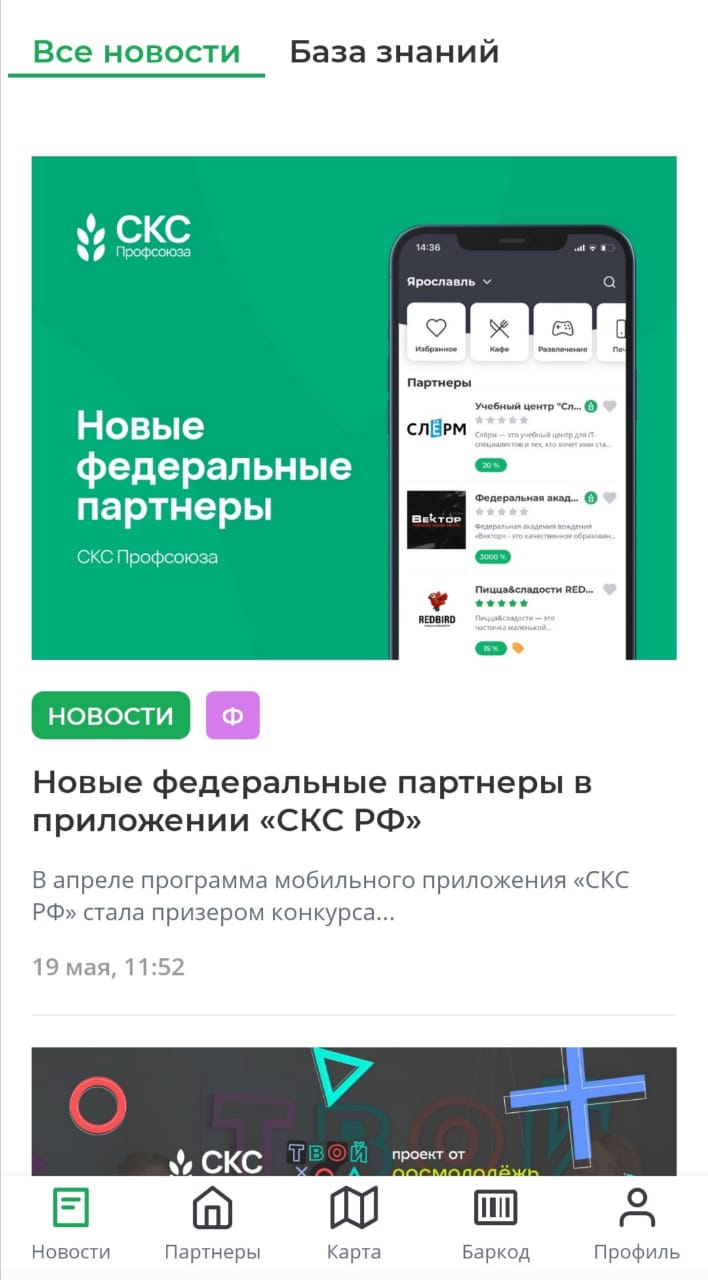 Полномочия профоргов кафедр, подразделений, факультетов, курсов и групп:
Акция 100% профсоюз
Условия:
1. работники подразделения - все члены профсоюзы;
2. премия на подразделение дается один раз в год  
3. на каждого члена профсоюза по 500 рублей
4. выдача премии на подразделение с января 2024 года
5. служебная записка на премирования от заведующего кафедры (подразделения) со списком членов –профсоюза
6. Выданная премия тратиться по усмотрению членов профсоюза (на приобретение чайника, микроволновой печи и др)
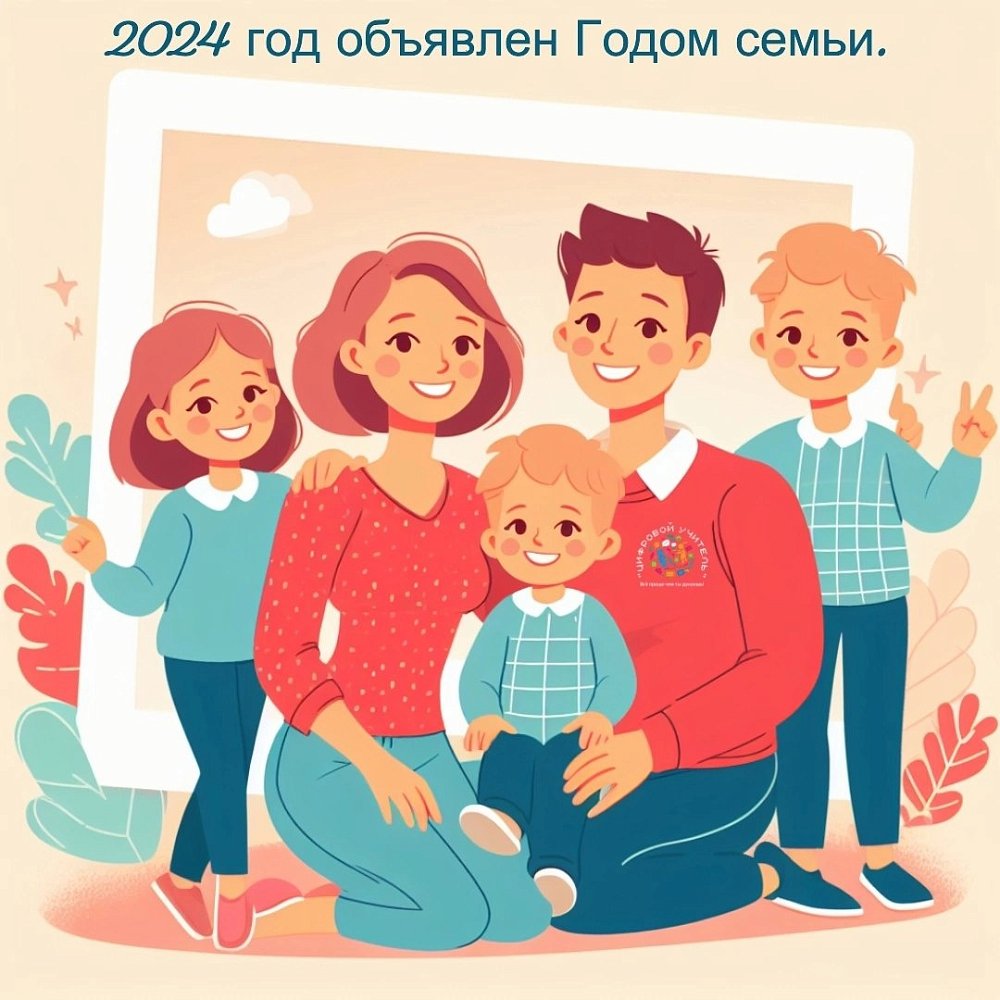 В боулинг всей семьей
«Папа, мама, я – спортивная семья!
1 июня 
культурно-массовые мероприятия
ИНФОРМАЦИЯ. Сайт  ВолгГМУ
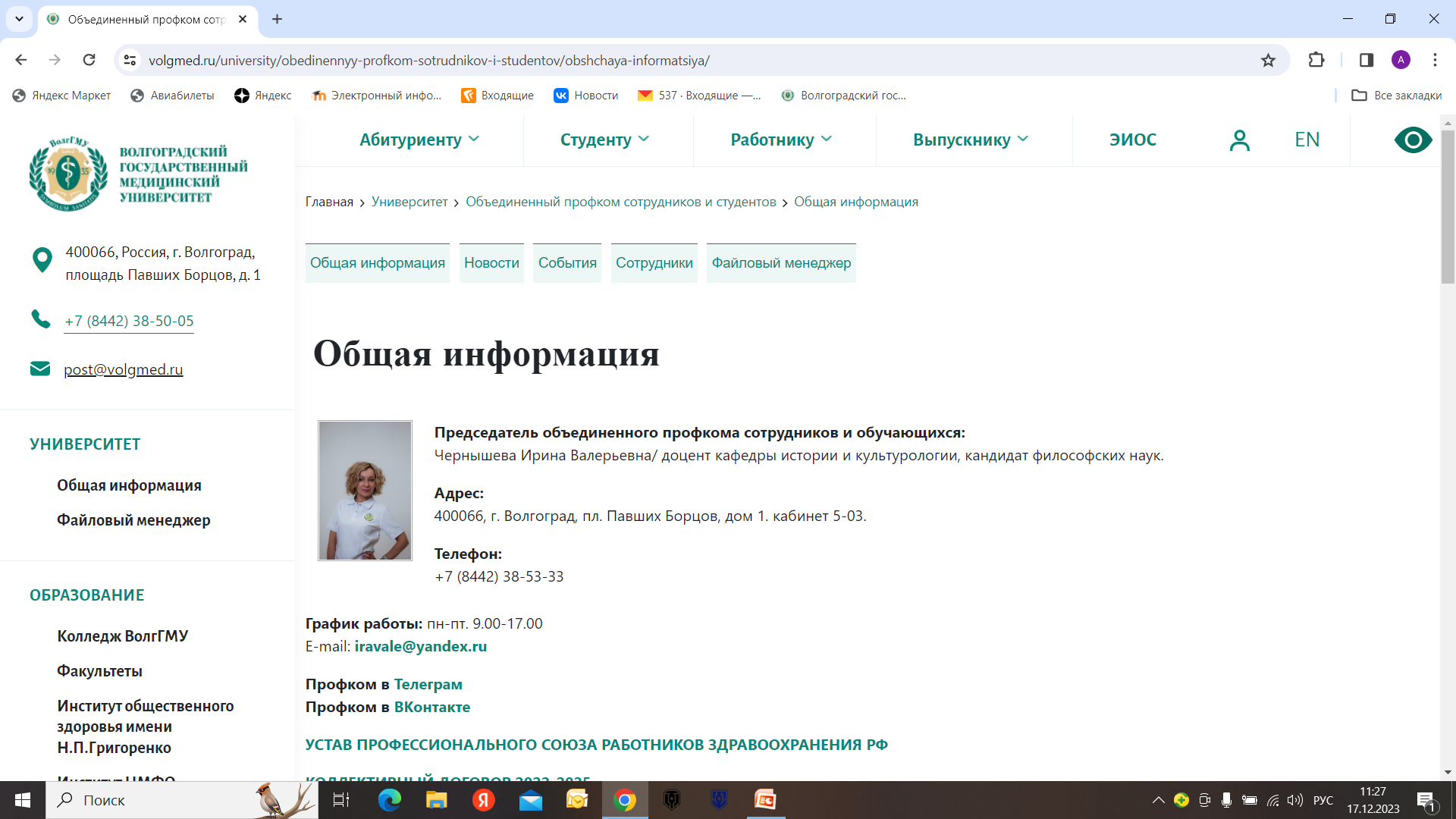 Социальные сети: Вконтакте (3924 подписчика)
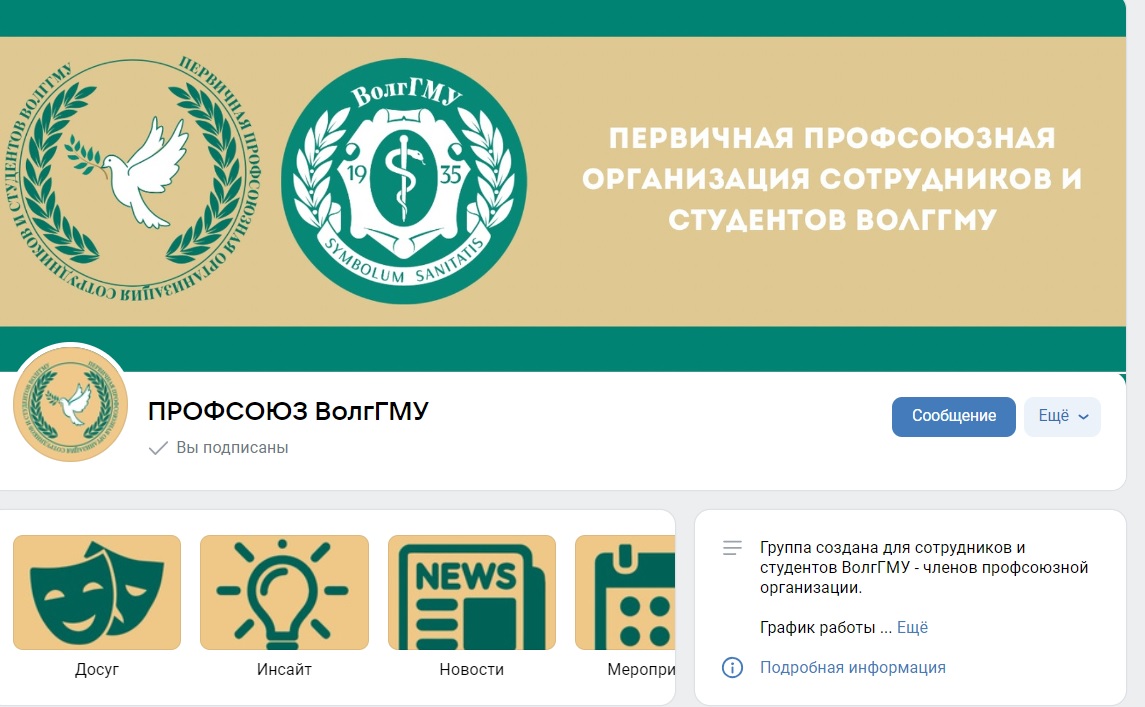 Мессенджеры:  WhatsApp     Telegram
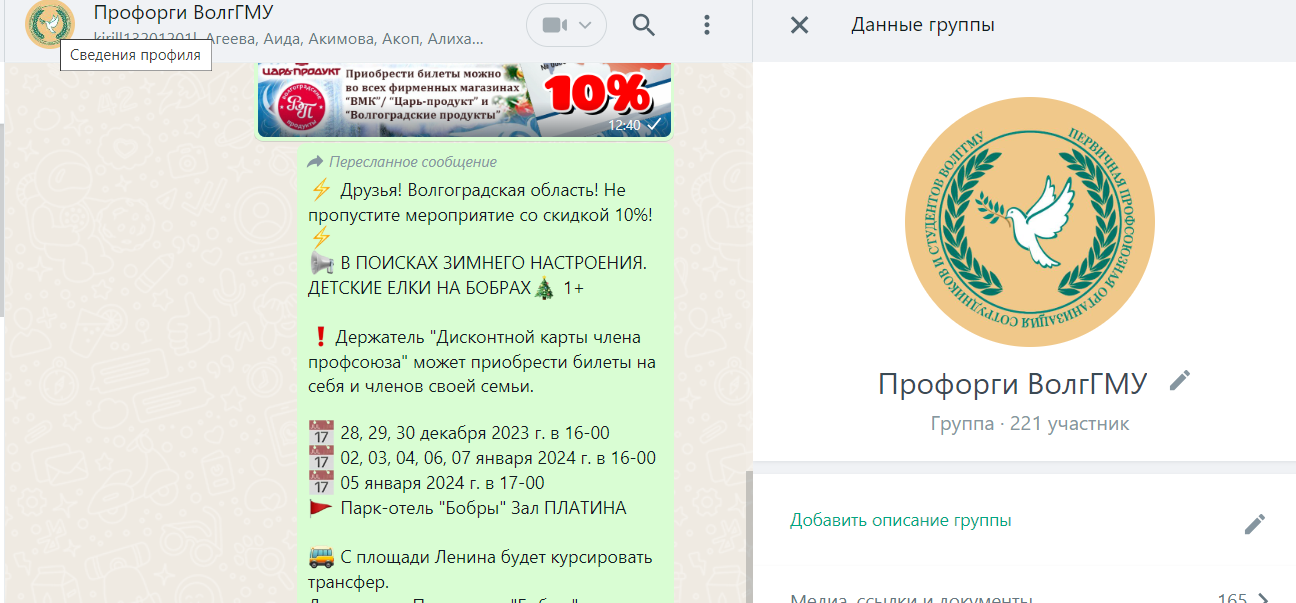 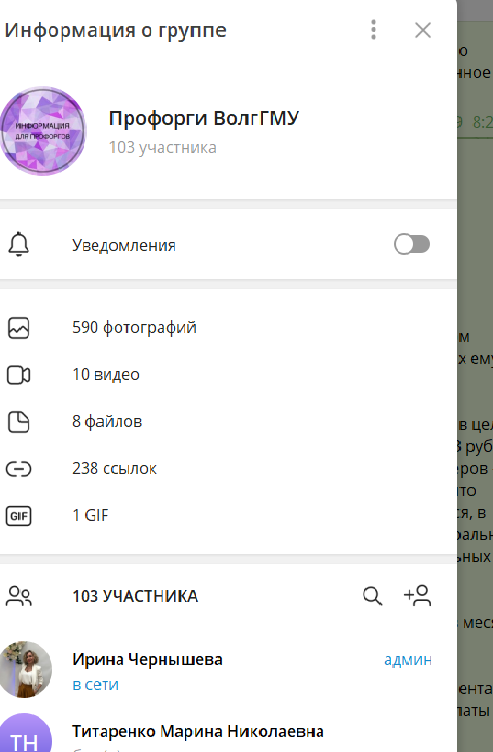 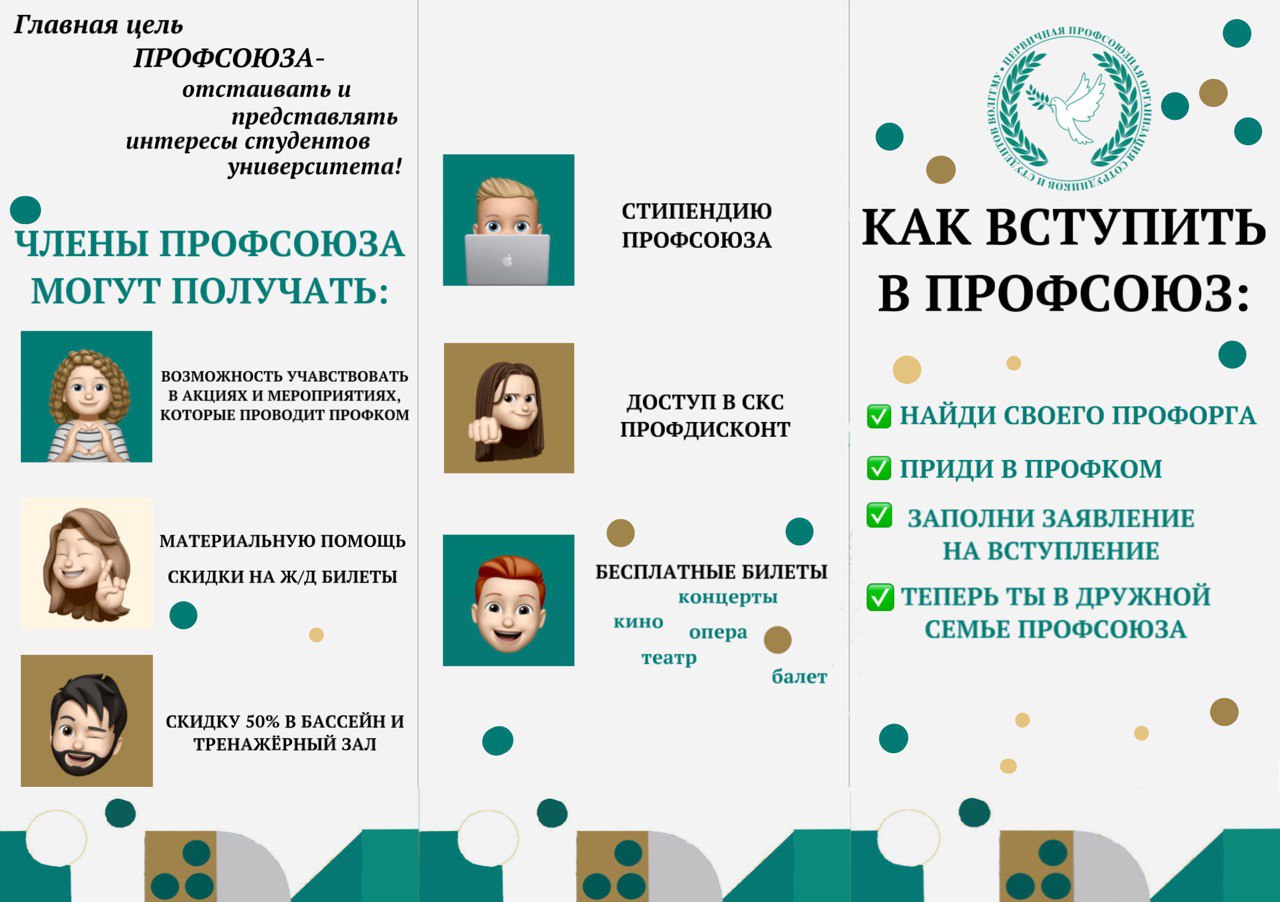 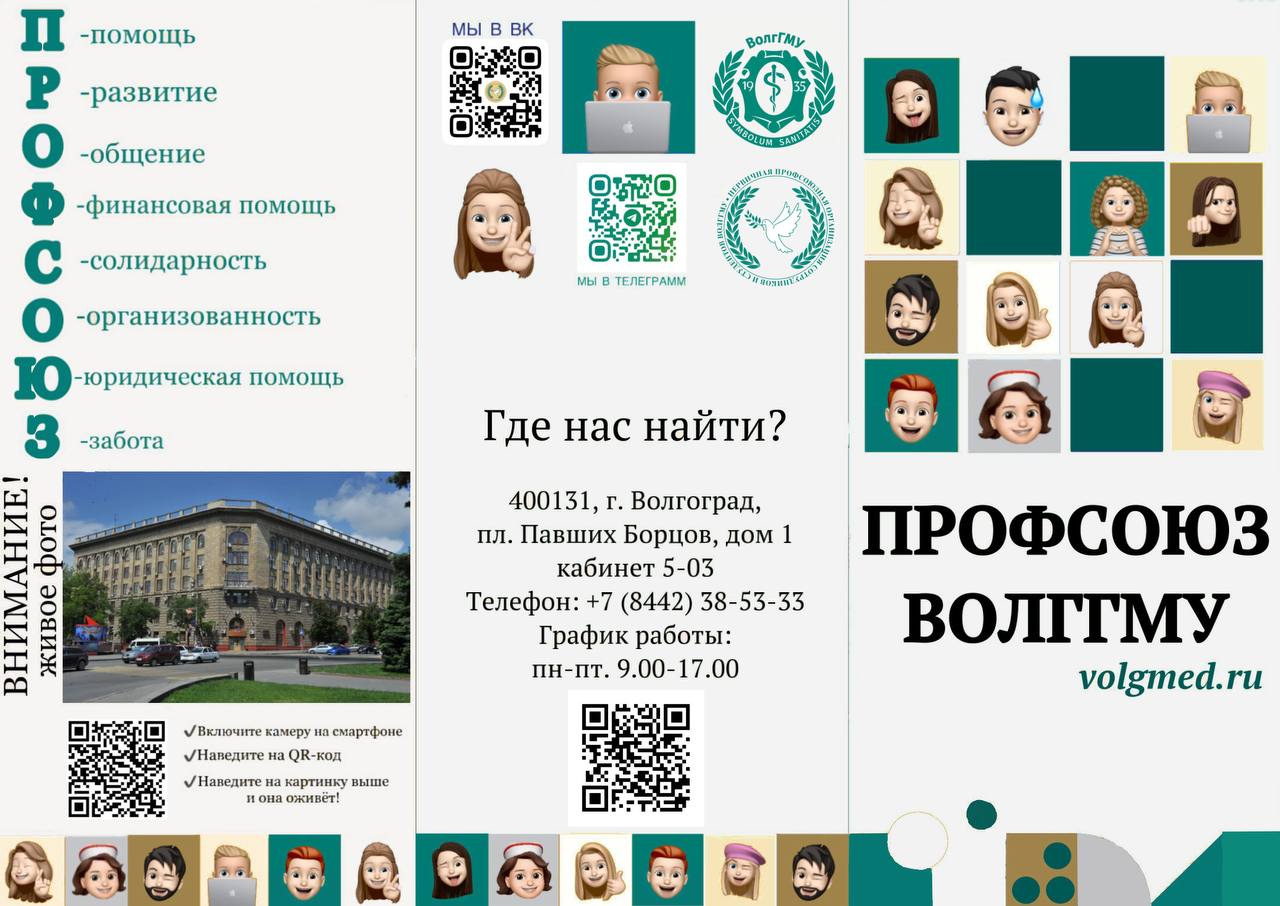 Площадь Павших борцов 1
5 этаж кабинет 5 - 03
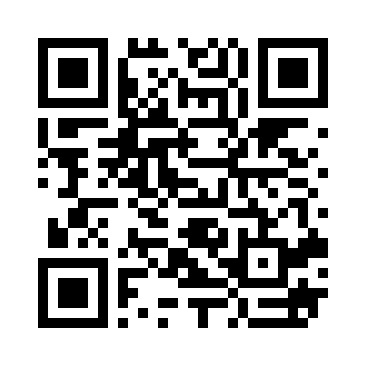 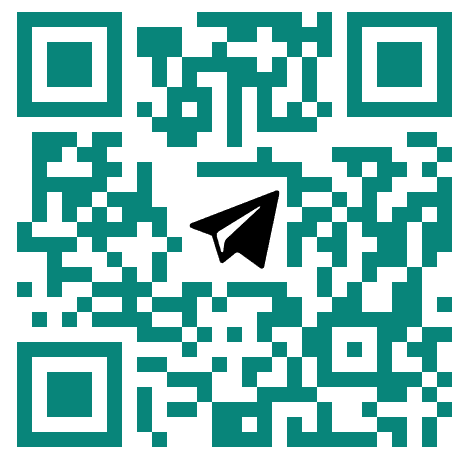 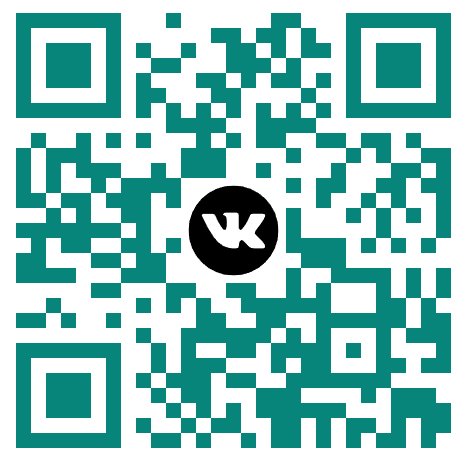 «Как пройти к нам»
Наши контакты: 
38-53-33
iravale@yandex.ru
Наши социальные сети
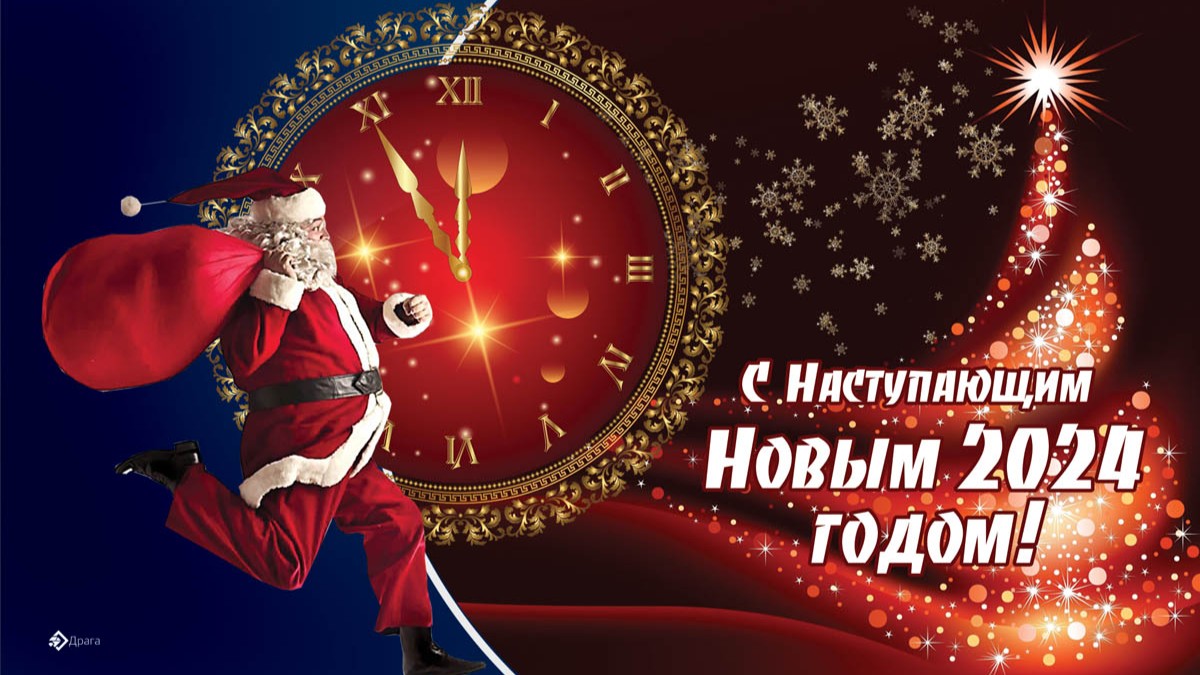